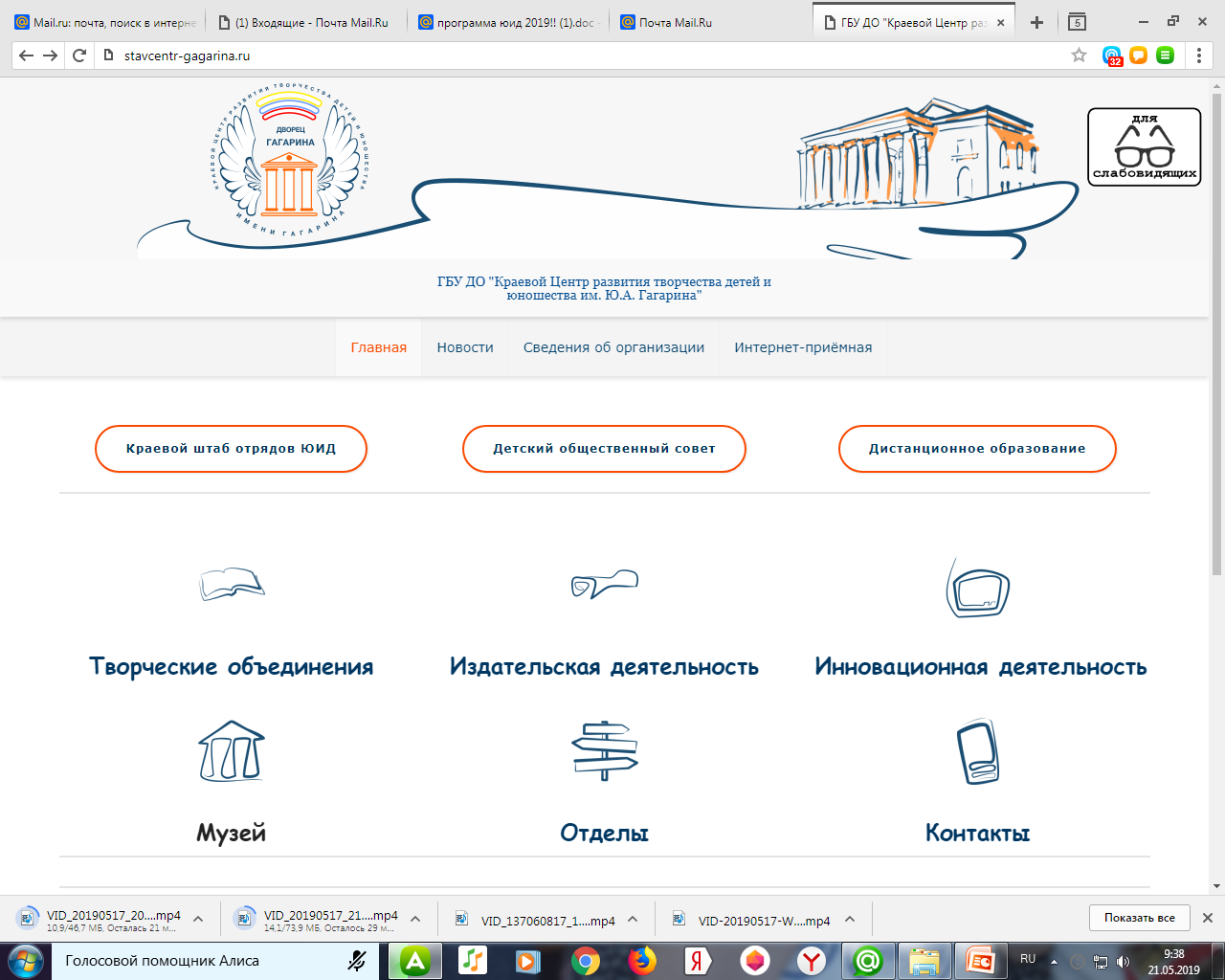 ГБУ ДО «Краевой Центр развития творчества детей и юношества им. Ю.А. Гагарина»
http://stavcentr-gagarina.ru
8(8652)267724
г. Ставрополь, ул. Комсомольская,65
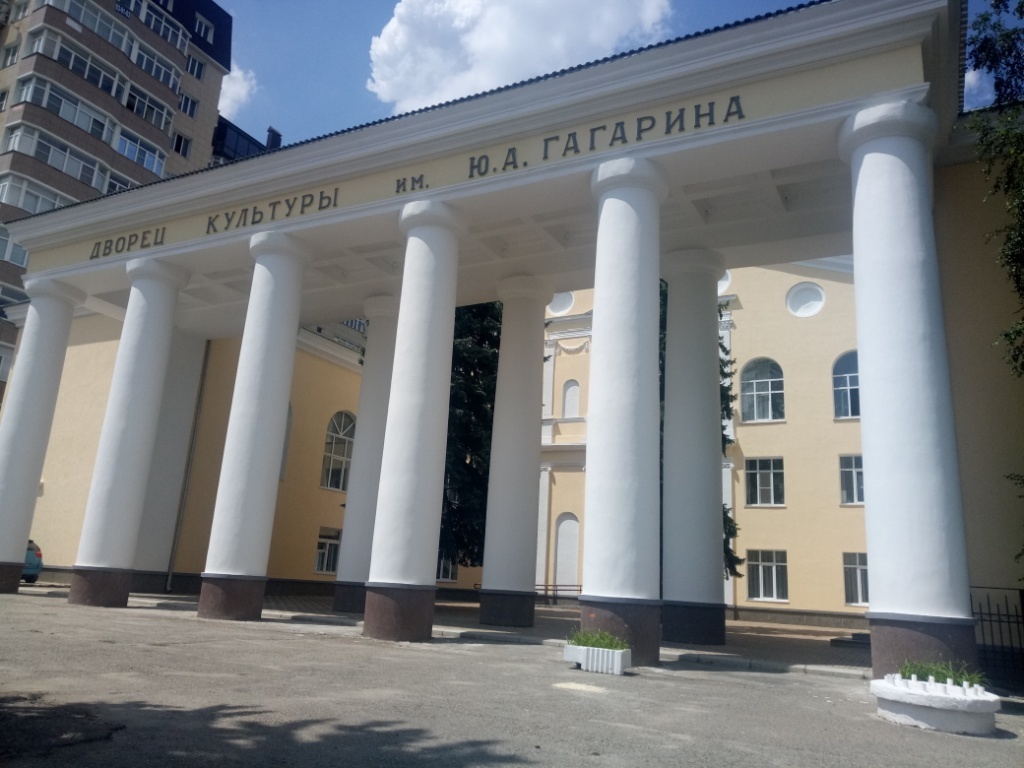 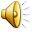 Согласно приказу министерства образования Ставропольского края    № 1768-пр от 29 ноября 2018 года «Об утверждении списка краевых инновационных площадок в сфере образования Ставропольского края для открытия с 01 января 2019 года» реализуется краевая инновационная  площадка по теме:
«Влияние инклюзивного дополнительного образования
 на социальное развитие детей с ОВЗ»
Цель: определить роль влияния инклюзивного дополнительного 
образования на социальное развитие детей с ОВЗ
Теоретико –методологические задачи:
- определить теоретико-методологические основы проектирования и адаптации программ дополнительного образования детей с ОВЗ  с учетом их особых образовательных потребностей;
- изучить особенности творческого процесса, способствующие наиболее эффективному социальному развитию детей с ограниченными возможностями здоровья в условиях дополнительного образования; 
- разработать образовательные программы по направлениям творчества и программы психологического сопровождения процесса  инклюзивного образования детей с ОВЗ;
-  определить критерии и показатели успешного инклюзивного обучения в условиях УДОД для всех участников образовательного процесса.
Эмпирические задачи:
- обосновать психолого-педагогические условия инклюзивного обучения детей с ограниченными возможностями здоровья в учреждении дополнительного образования;
- адаптировать и реализовать программы  дополнительного образования детей с ОВЗ с учетом их особых образовательных потребностей;
- организовать психолого-педагогическое сопровождение детей с ОВЗ и их семей в условиях УДОД;
- провести мониторинг уровня социального развития детей с ограниченными возможностями здоровья в творческих объединениях в условиях экспериментальной работы в процессе инклюзивного образования;
- разработать психолого-педагогические рекомендации для обеспечения реализации адаптированных дополнительных общеобразовательных программ в процессе инклюзивного образования детей с ограниченными возможностями здоровья в учреждении дополнительного образования.
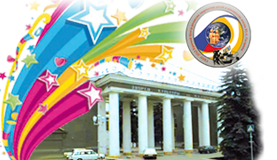 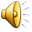 Образовательные программы  должны быть разработаны:
- с учетом сензитивных периодов развития личностных компонентов интегрированности детей с ограниченными возможностями здоровья в том или ином возрасте, 
- с индивидуальным учетом особенностей здоровья,  потребностей каждого ребенка с ОВЗ.
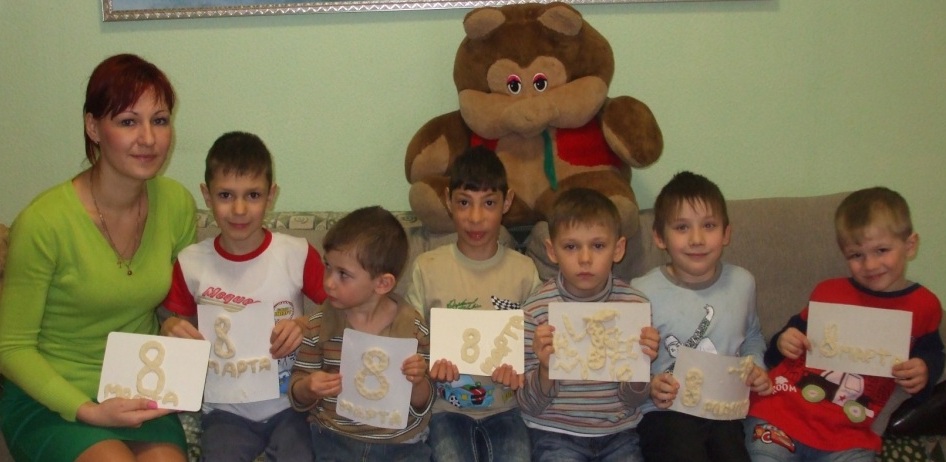 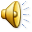 Дополнительные общеразвивающие программы (адаптированные)
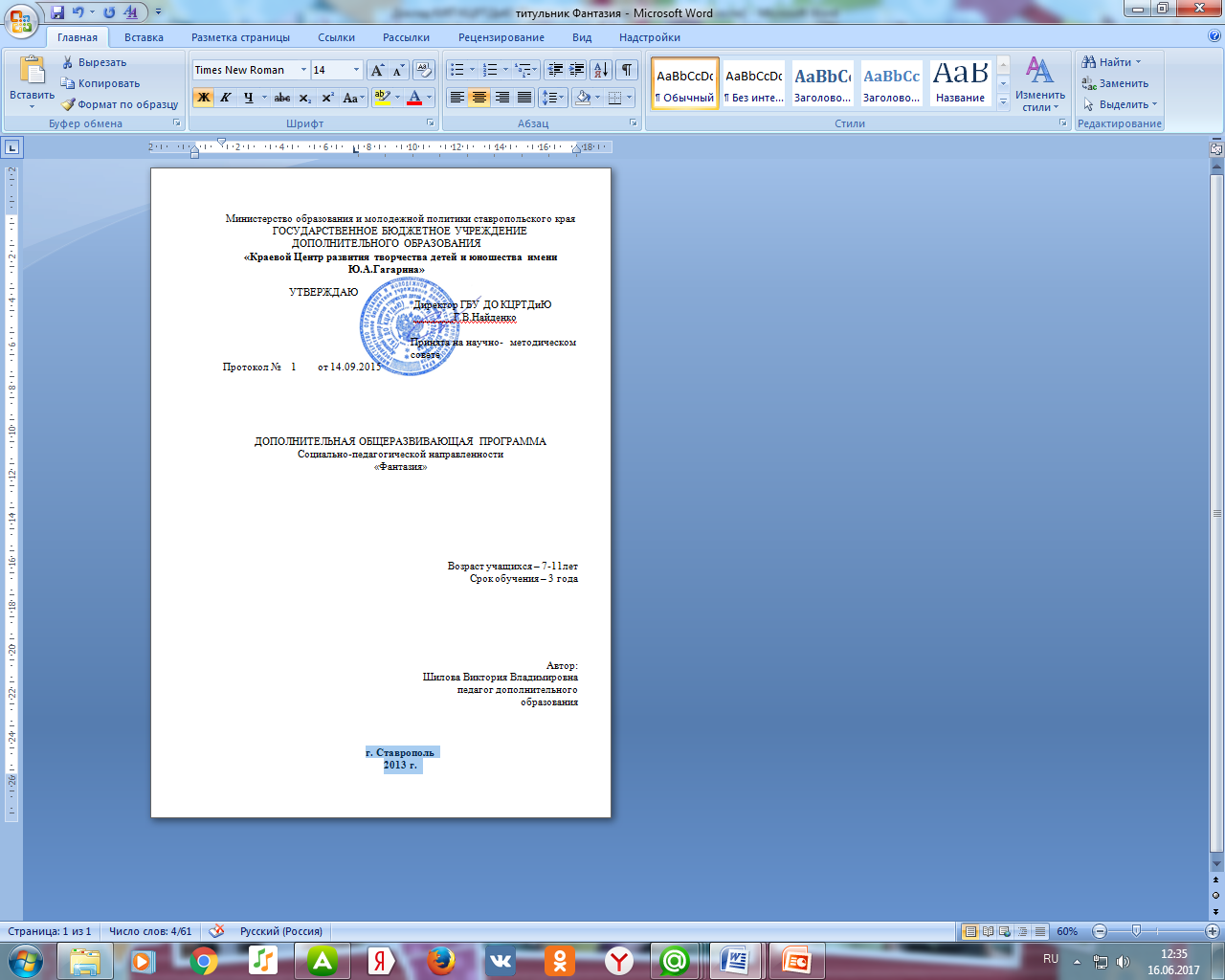 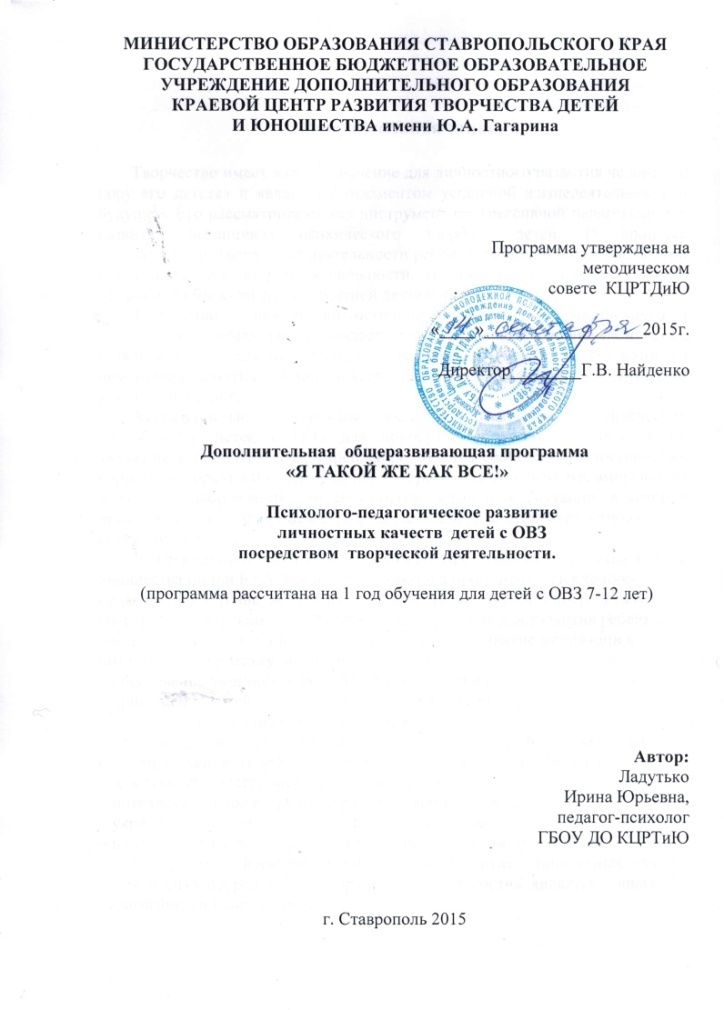 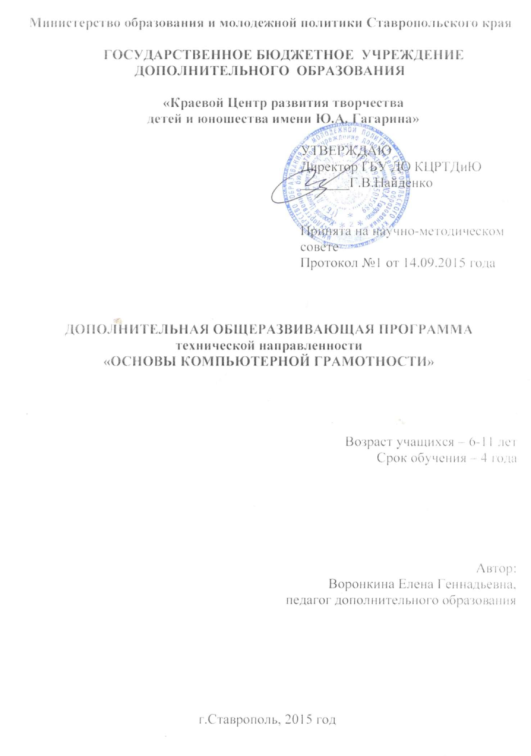 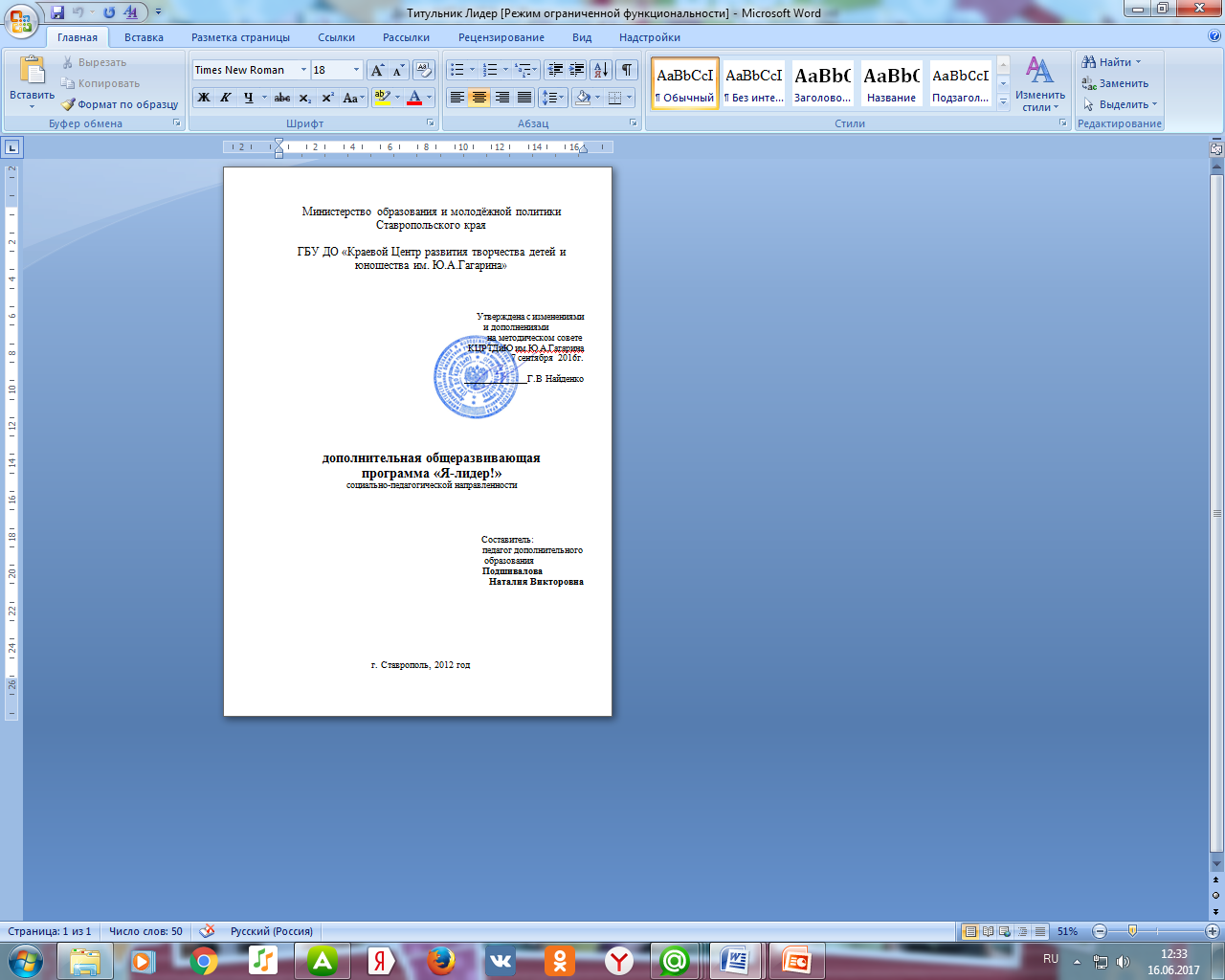 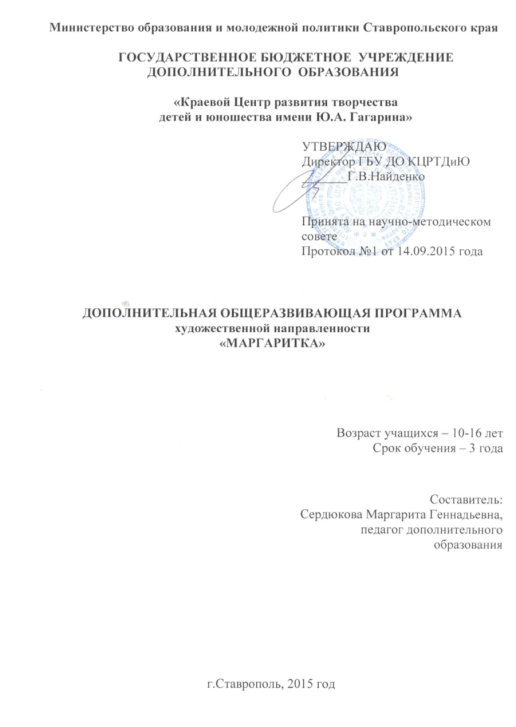 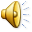 В  творческих объединениях Центра с  2019 гг. обучается  118 детей с ОВЗ, из них:
Задержка психического развития – 4%;
Легкая умственная отсталость – 82,43%;
Нарушения опорно-двигательного аппарата – 2,7%;
Инвалидность по слуху – 2,7%;
Ранний детский аутизм – 1,35%;
Задержка речевого развития – 2,7%;
Порок сердца – 6,75%.
В том числе 50 детей 
имеют справку МСЭ об инвалидности.
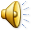 Успешное инклюзивное обучение детей с ОВЗ в учреждении дополнительного образования детей
Совместная творческая деятельность со здоровыми детьми
Обеспечение индивидуального подхода в соответствии с нарушениями здоровья детей с ОВЗ
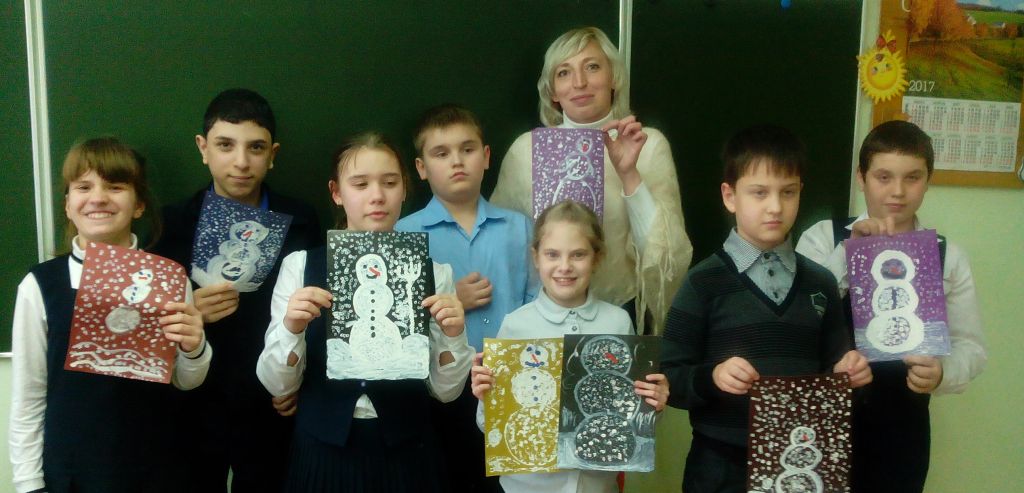 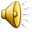 Доступная среда
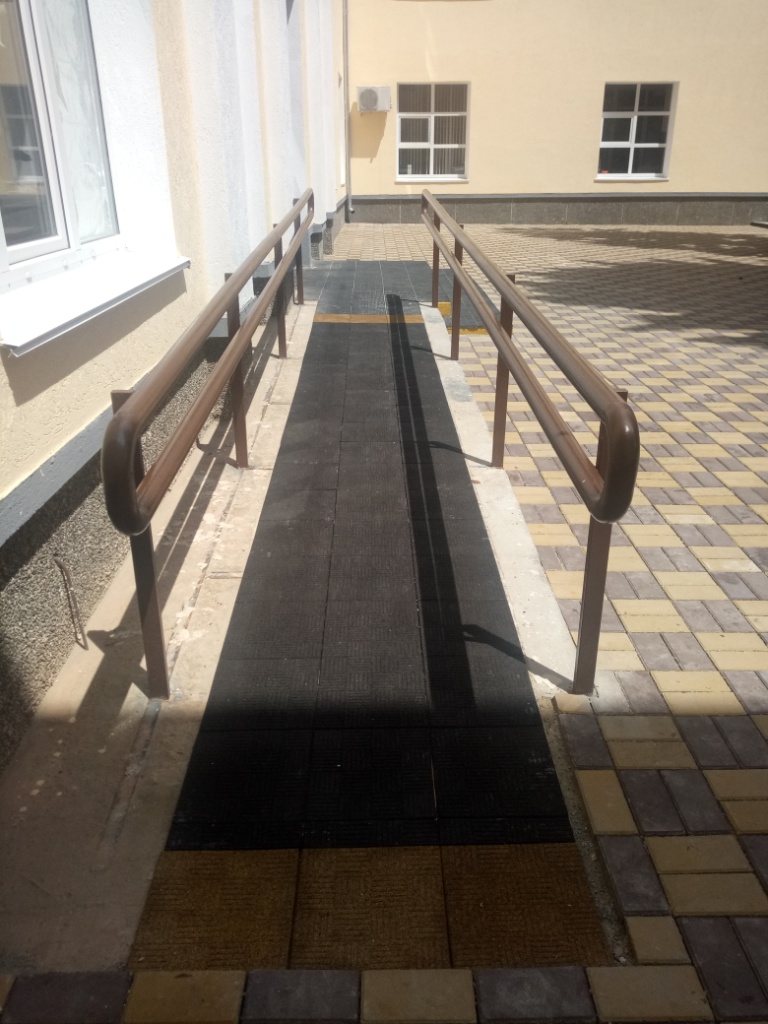 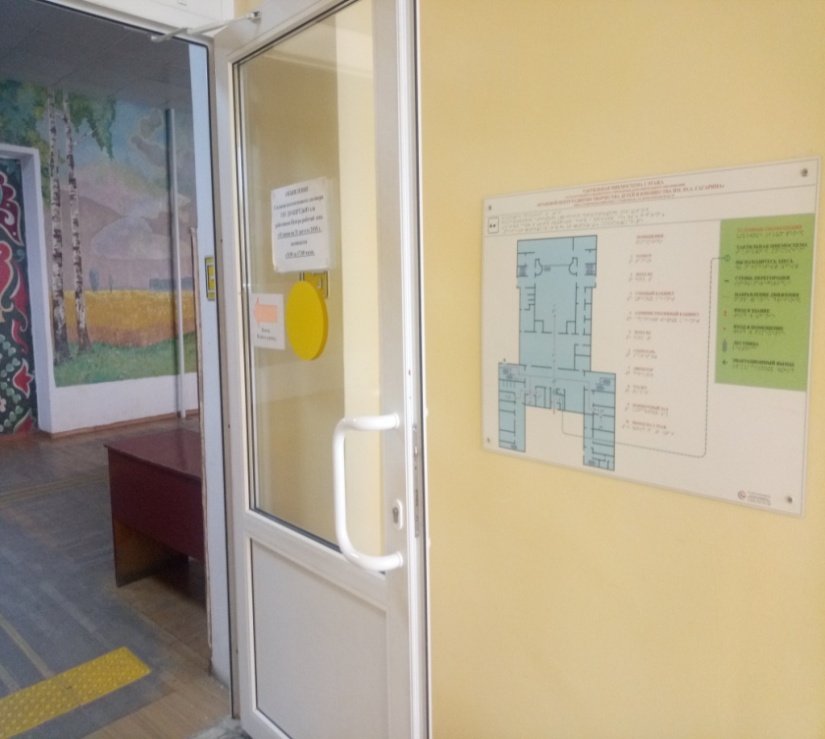 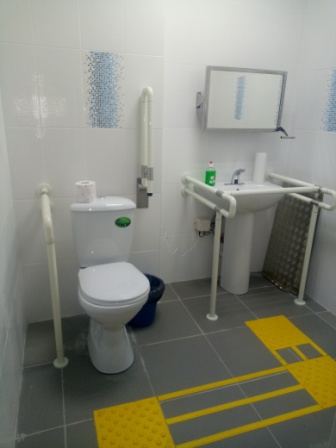 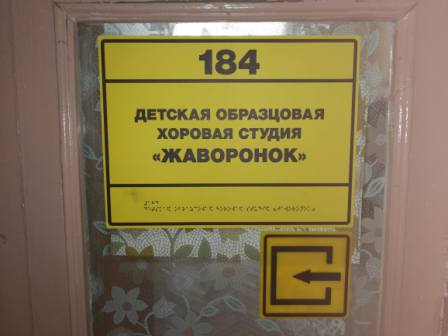 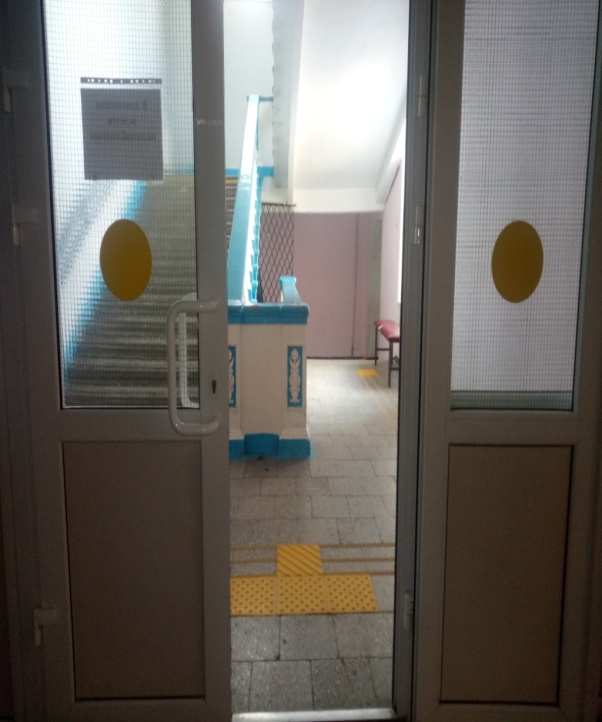 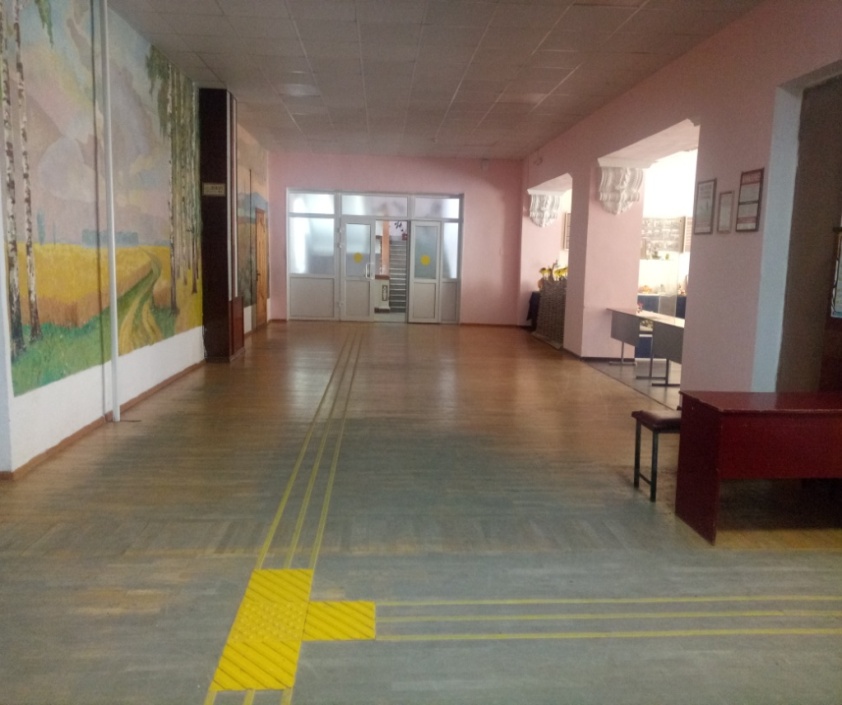 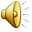 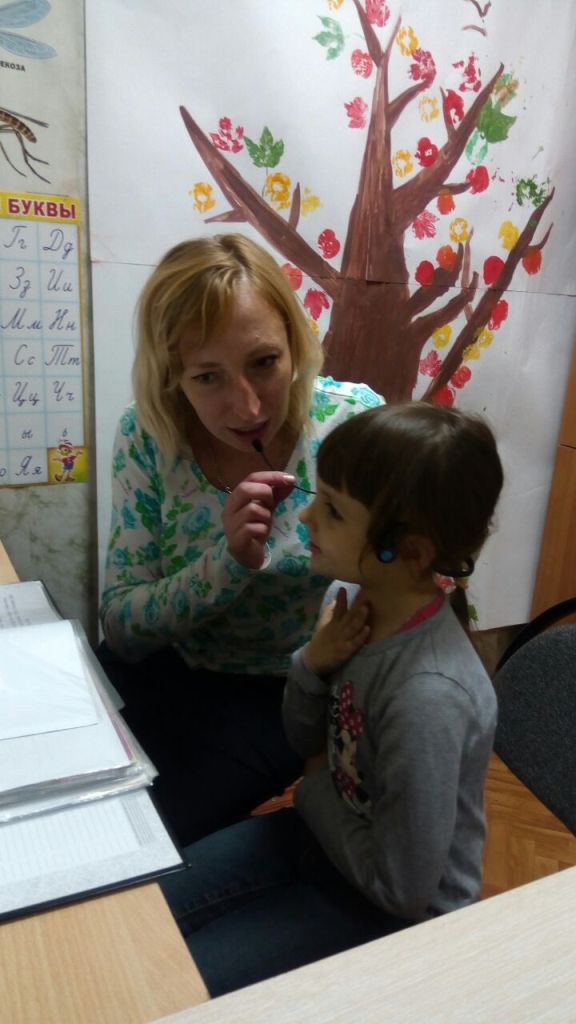 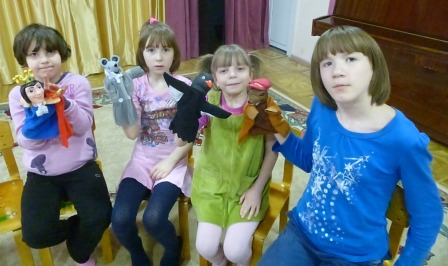 Инклюзивное обучение в творческих объединениях
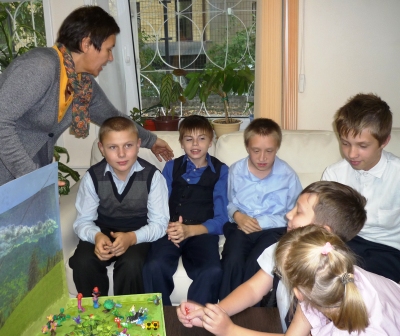 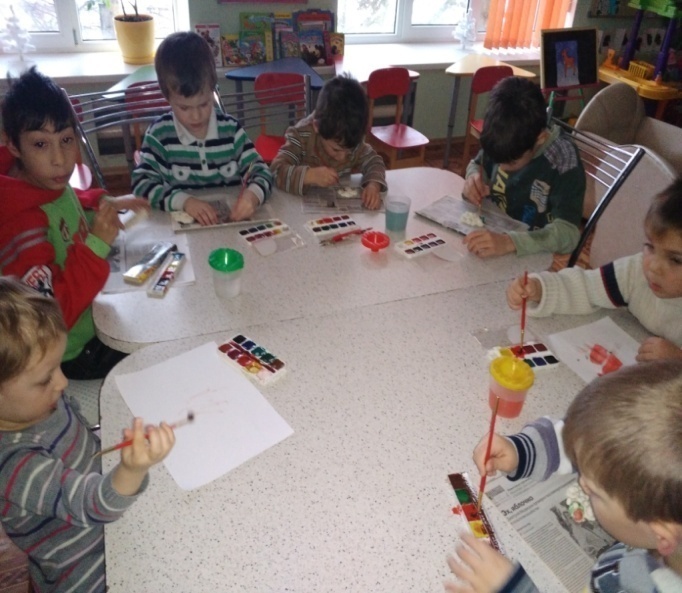 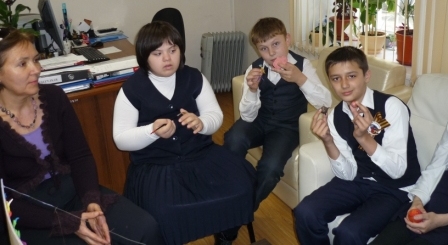 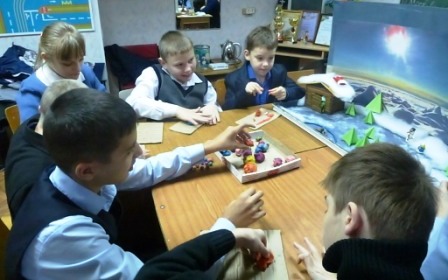 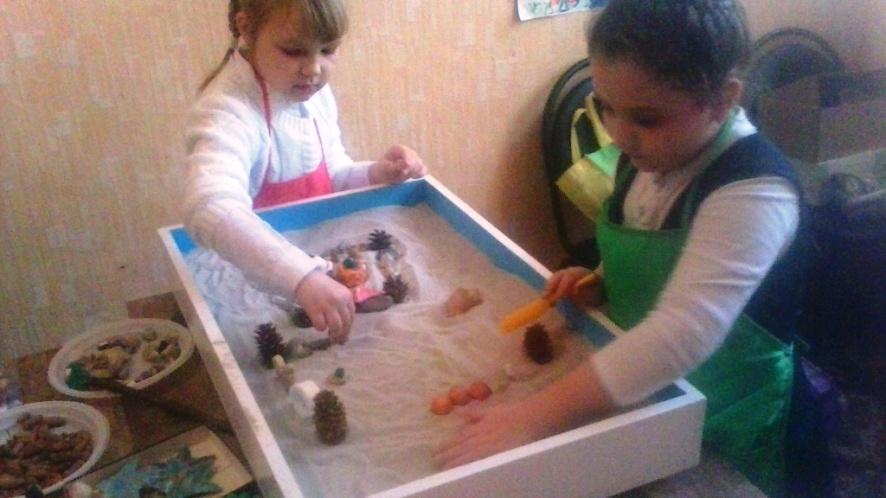 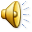 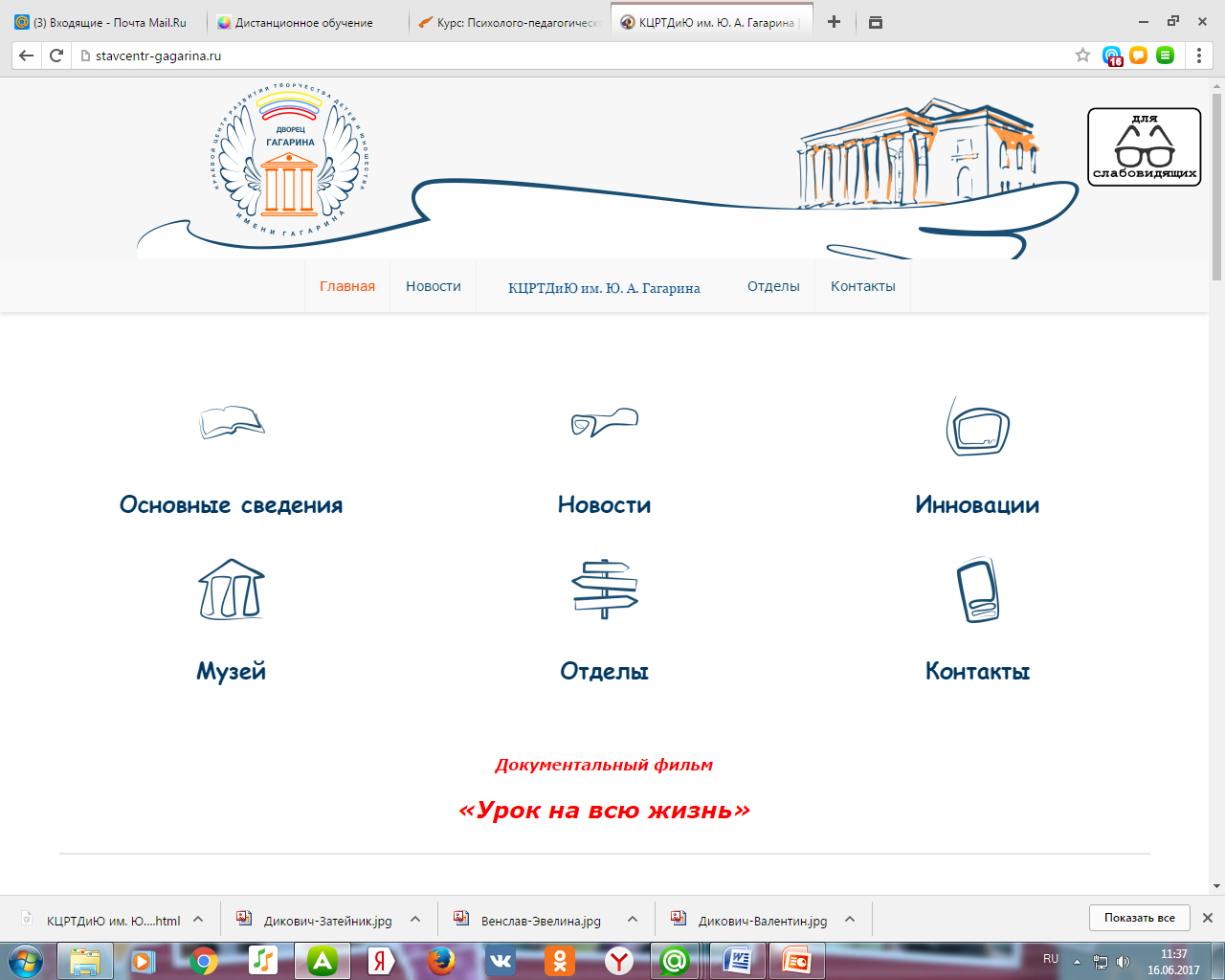 СОТРУДНИЧЕСТВО
ФГАОУ ВПО «Северо - Кавказский федеральный университет»
ГБОУ ДНО «Ставропольский краевой институт развития образования, повышения квалификации и переподготовки работников образования»
Государственное бюджетное учреждение социального обслуживания «Ставропольский Центр социальной помощи 
семье и детям»
Государственное бюджетное учреждение дополнительного образования детей 
«Краевой Центр развития творчества детей и юношества имени 
Ю.А. Гагарина
Государственное казенное специальное (коррекционное) образовательное учреждение для детей-сирот и детей, оставшихся без попечения родителей, 
с ограниченными возможностями здоровья 
«Дошкольный детский дом№9»
Государственное казённое учреждение социального обслуживания  «Ставропольский социальный приют для детей и подростков «Росинка»
Государственное коррекционное образовательное учреждение «Специальная (коррекционная) общеобразовательная школа №33 города Ставрополя»
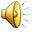 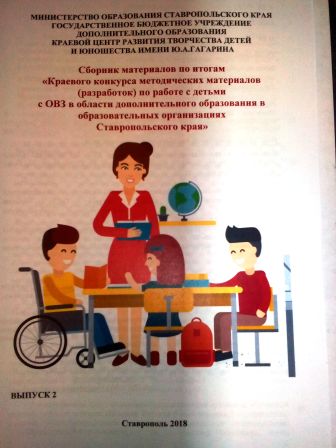 Издательская деятельность
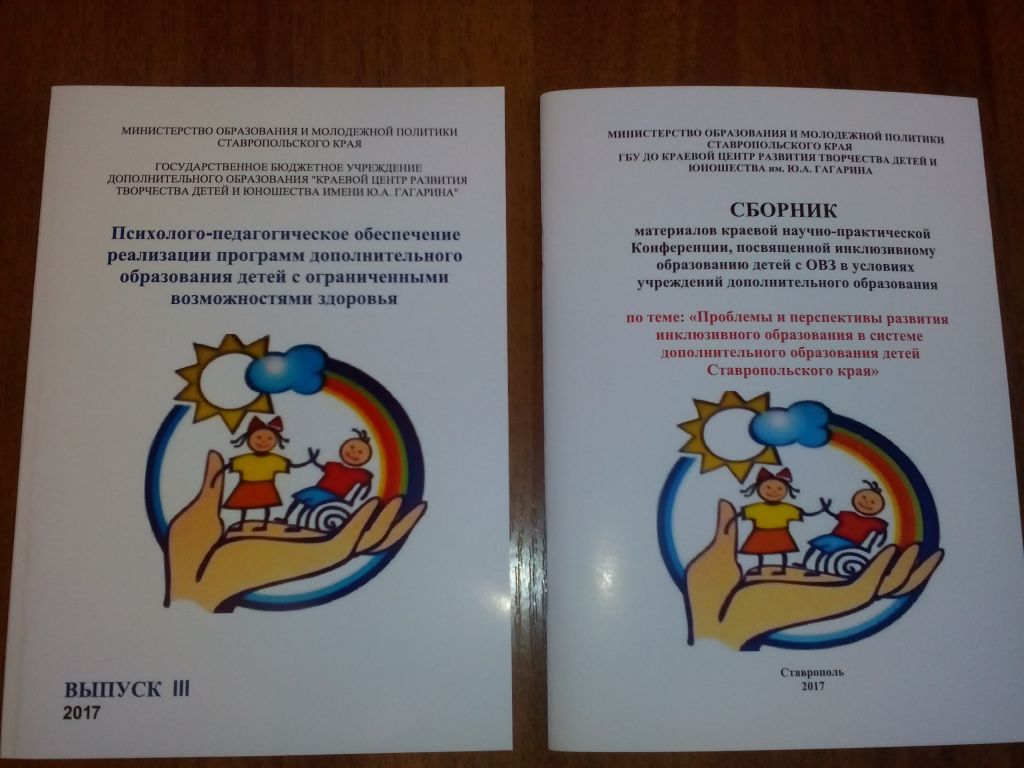 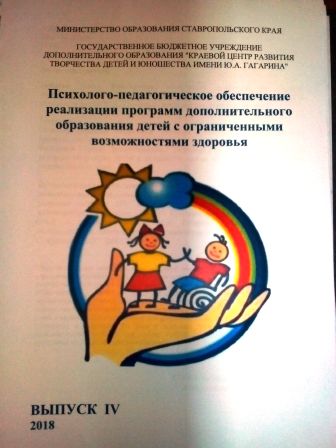 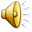 Творческое объединение «Фантазия»
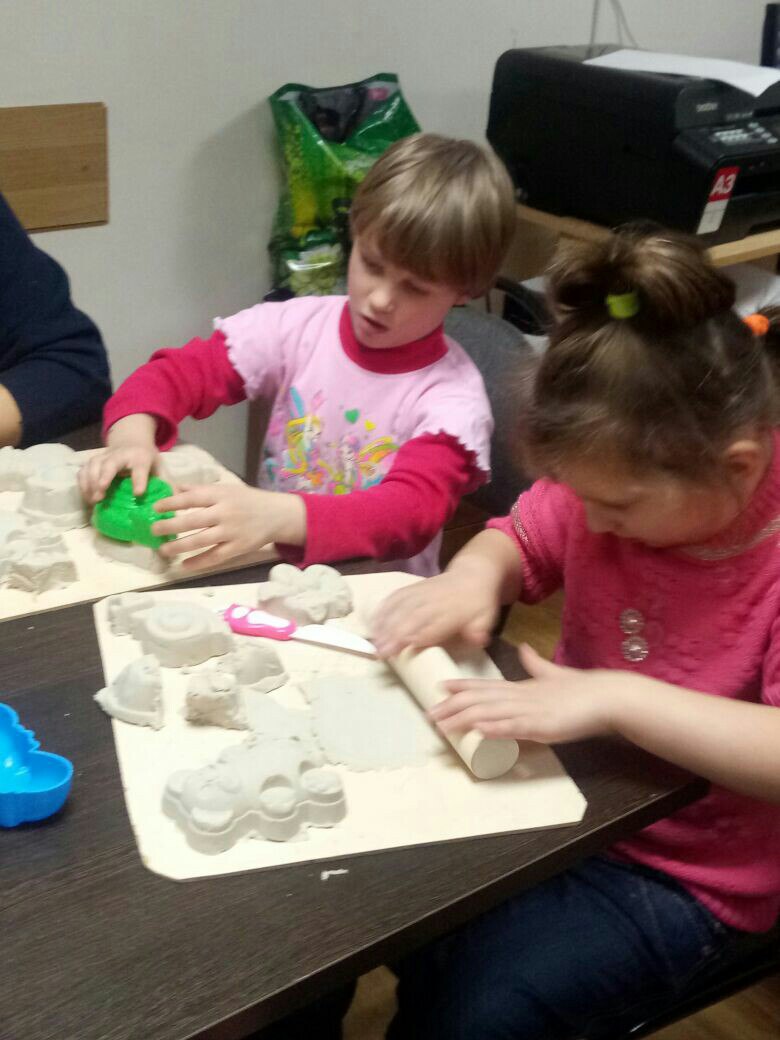 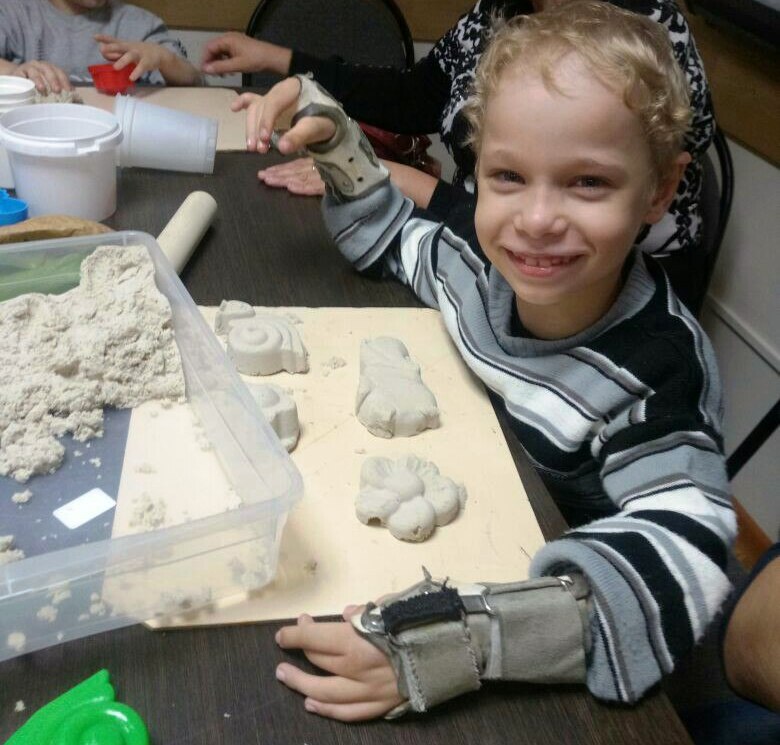 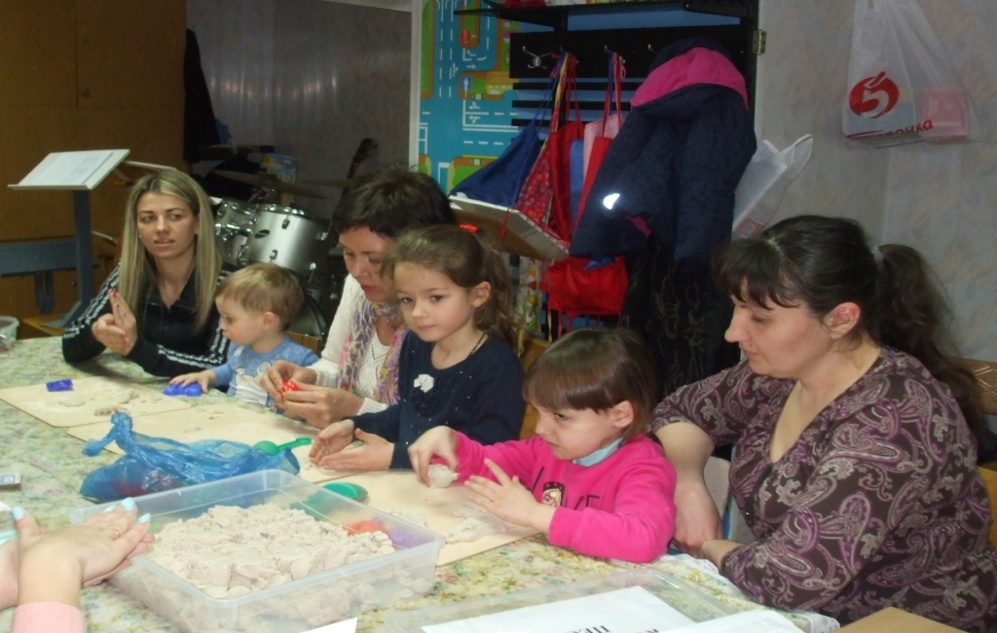 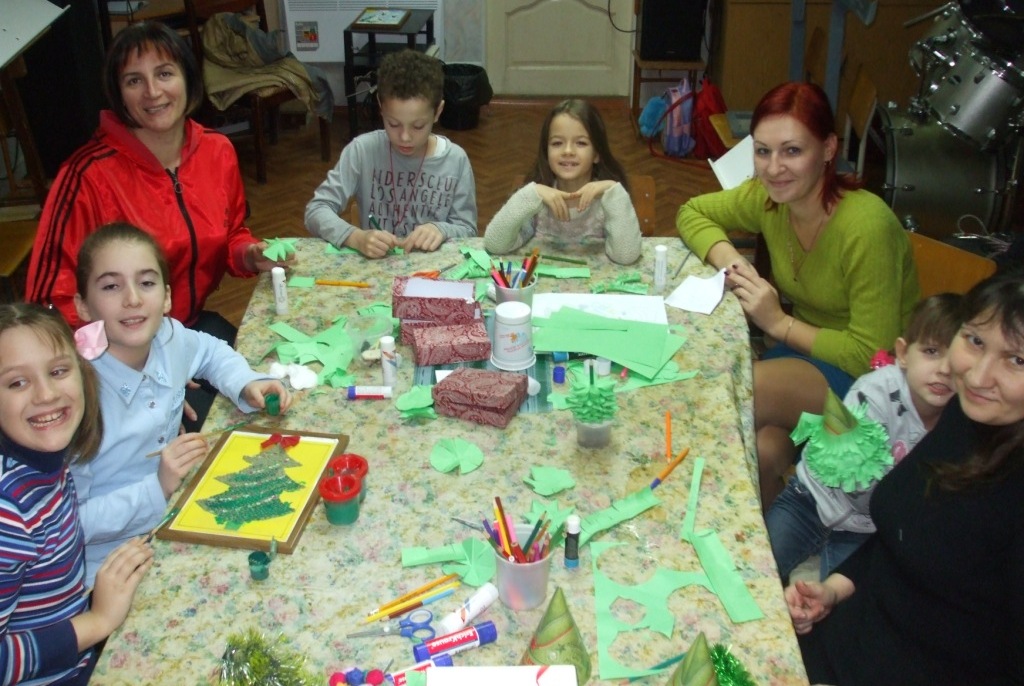 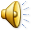 Творческое объединение«Я - Лидер»
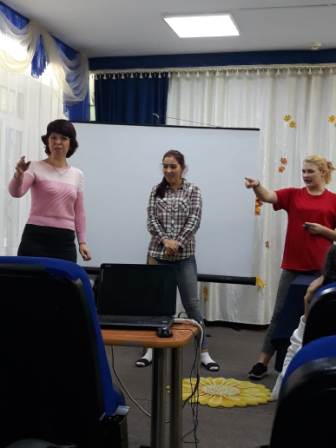 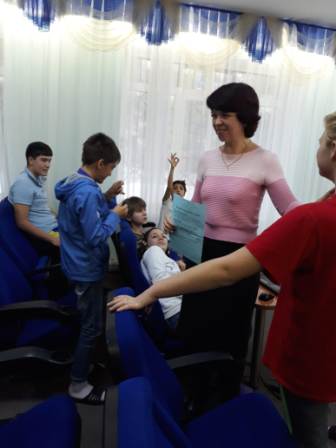 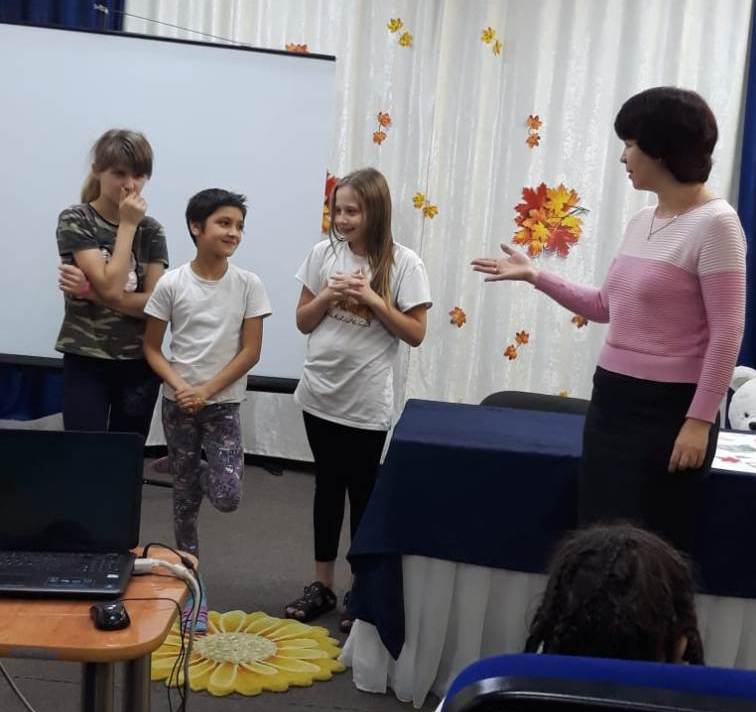 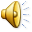 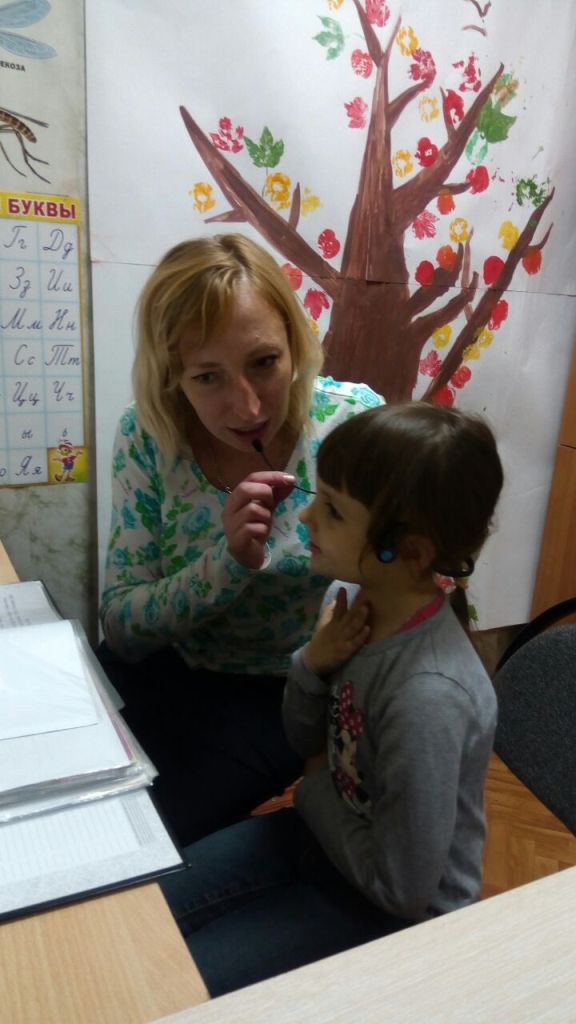 Творческое объединение «Развиваемся, играя. Игротехник»
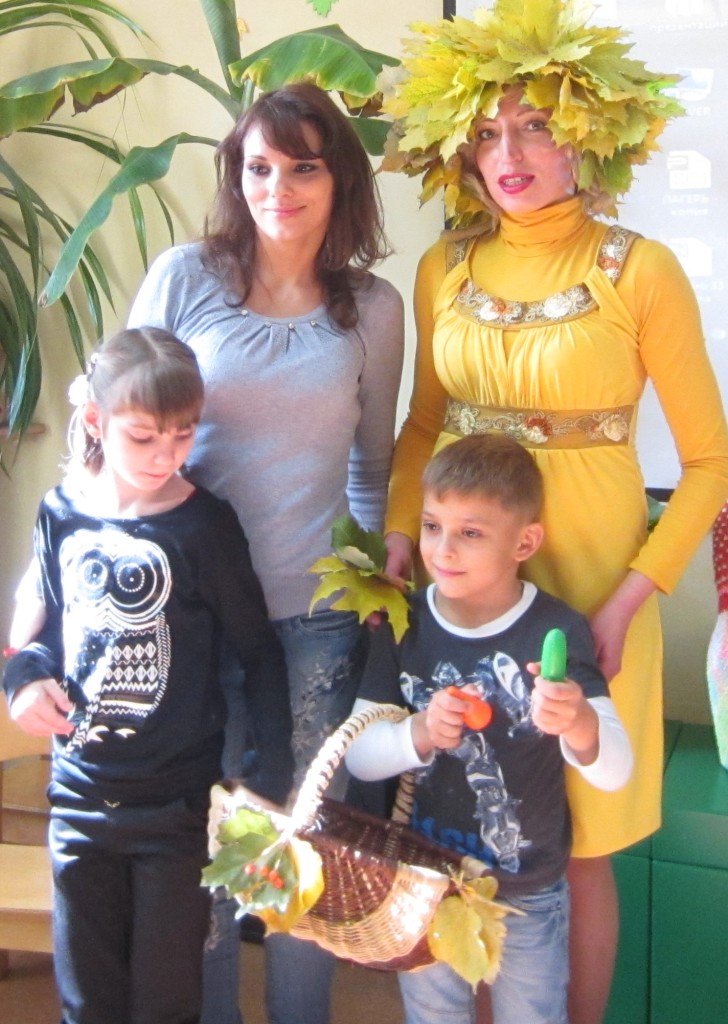 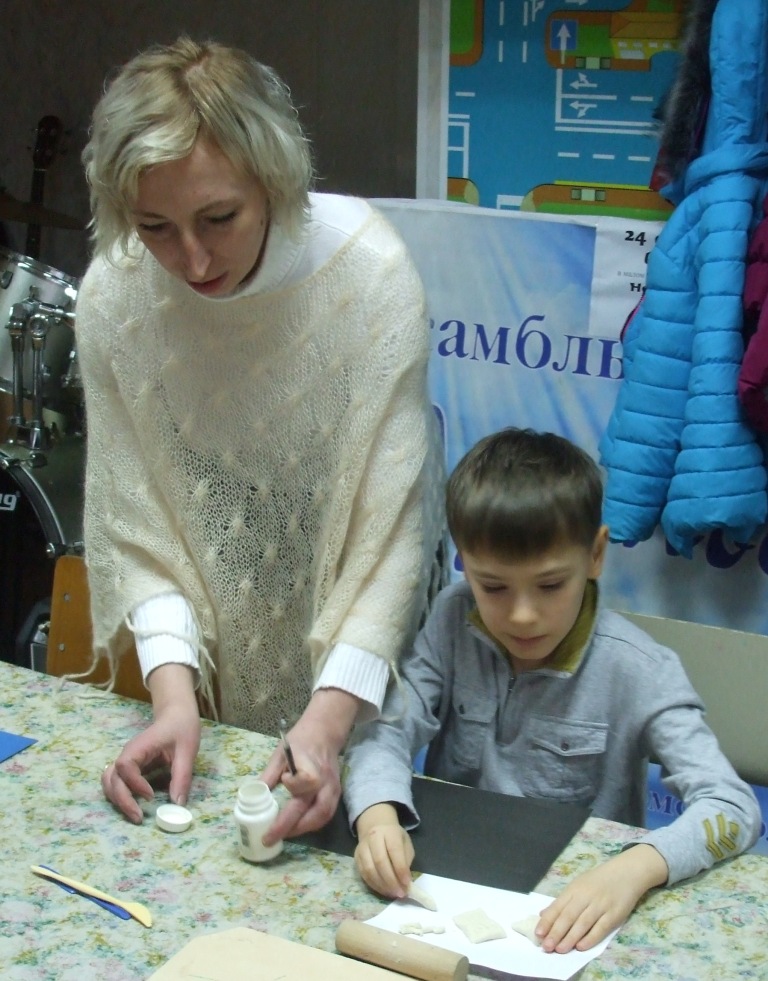 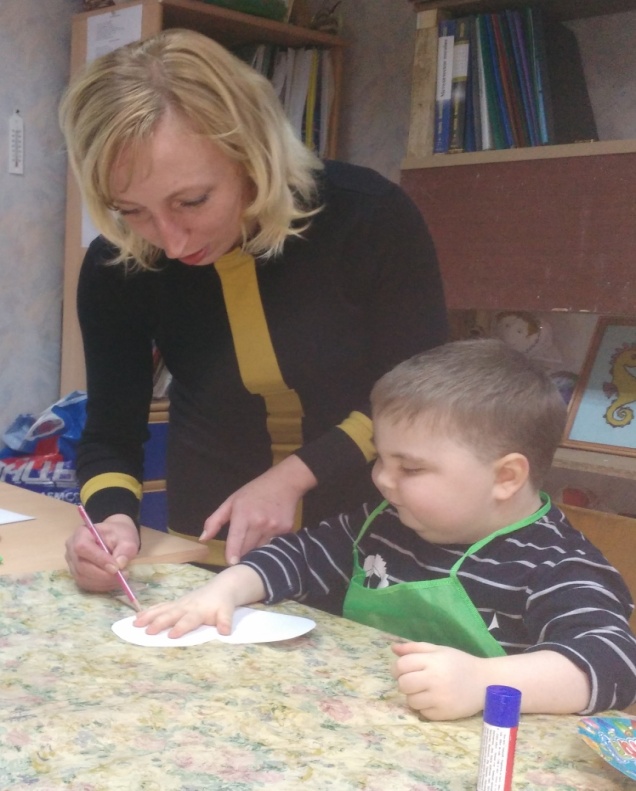 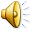 Творческое объединение «Жаворонок»
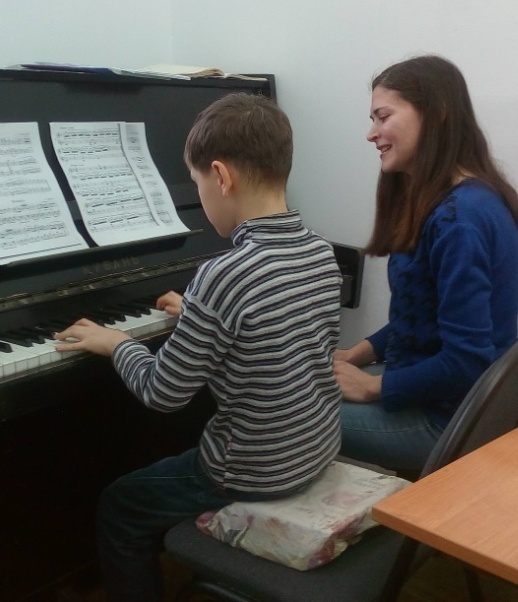 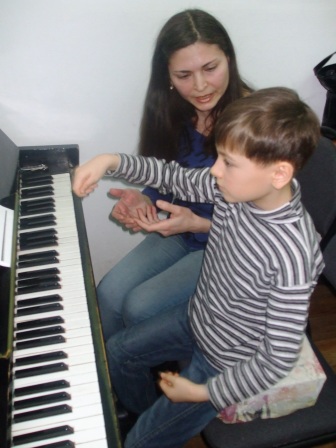 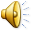 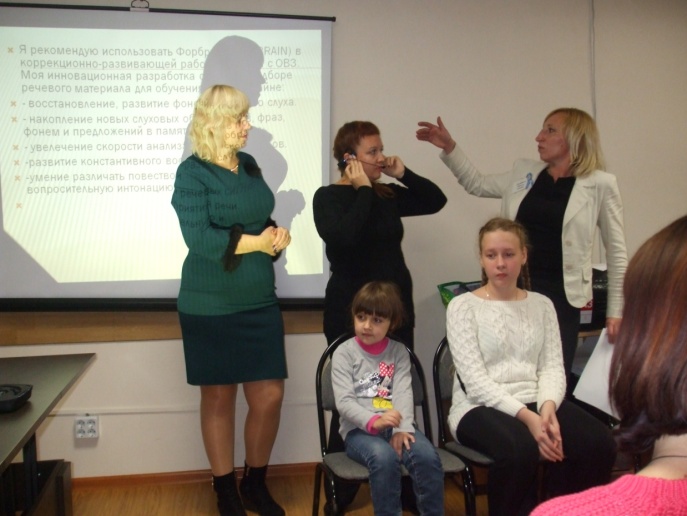 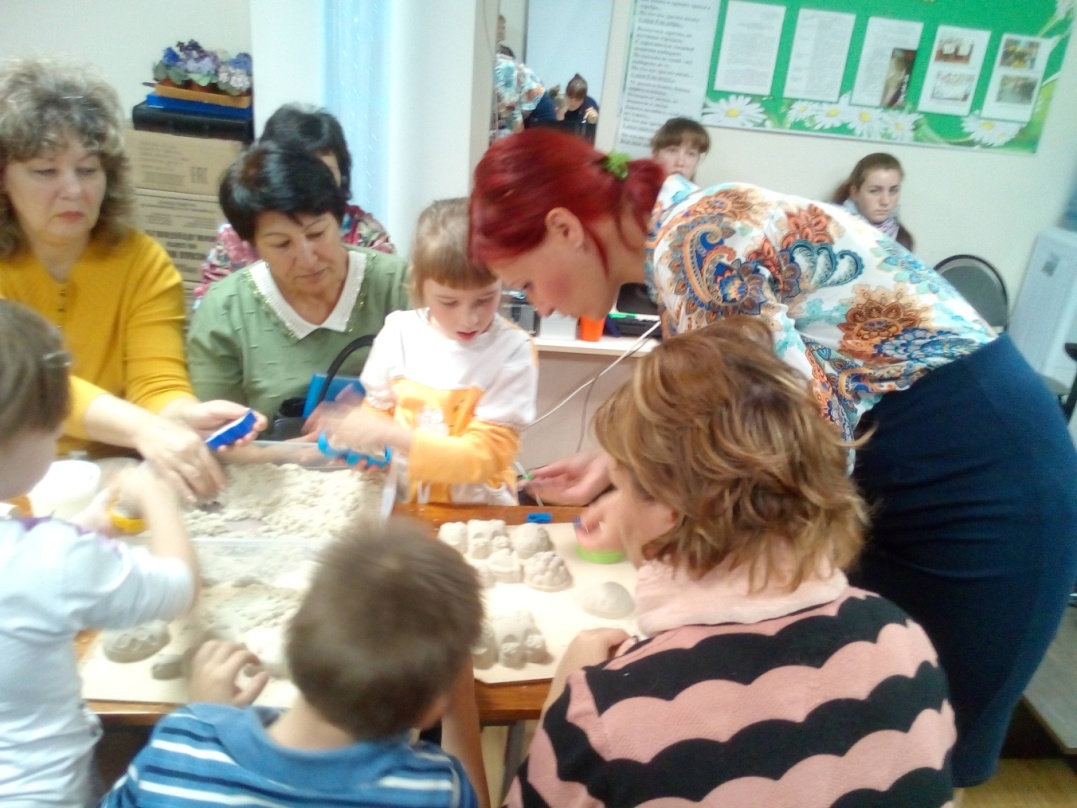 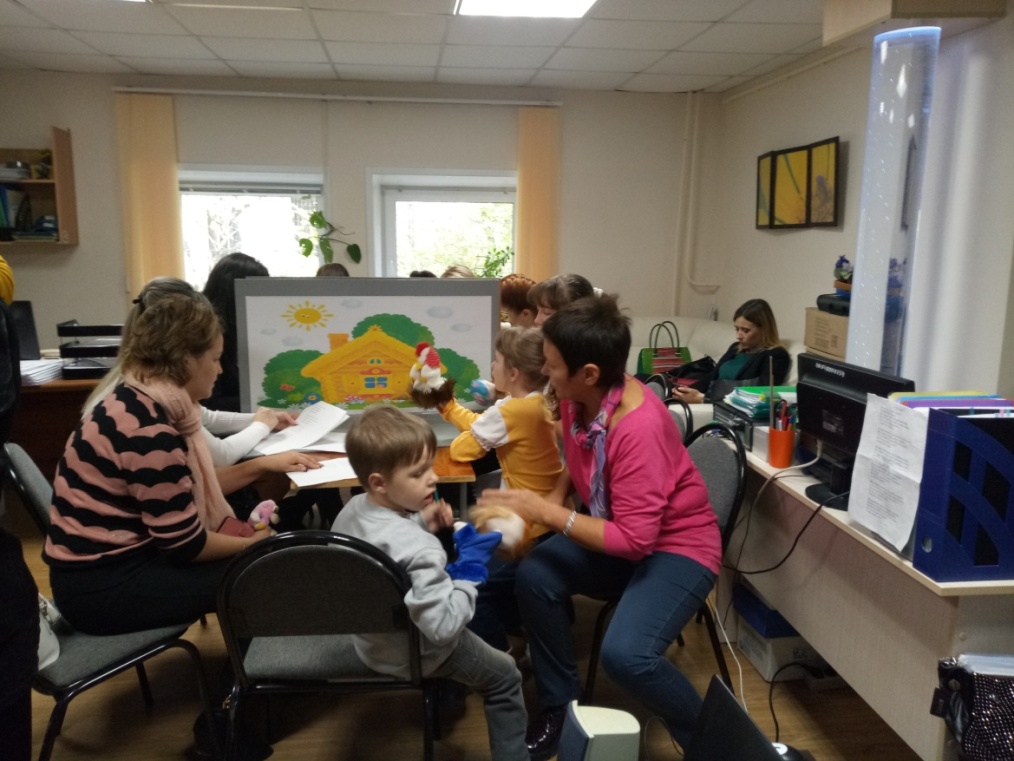 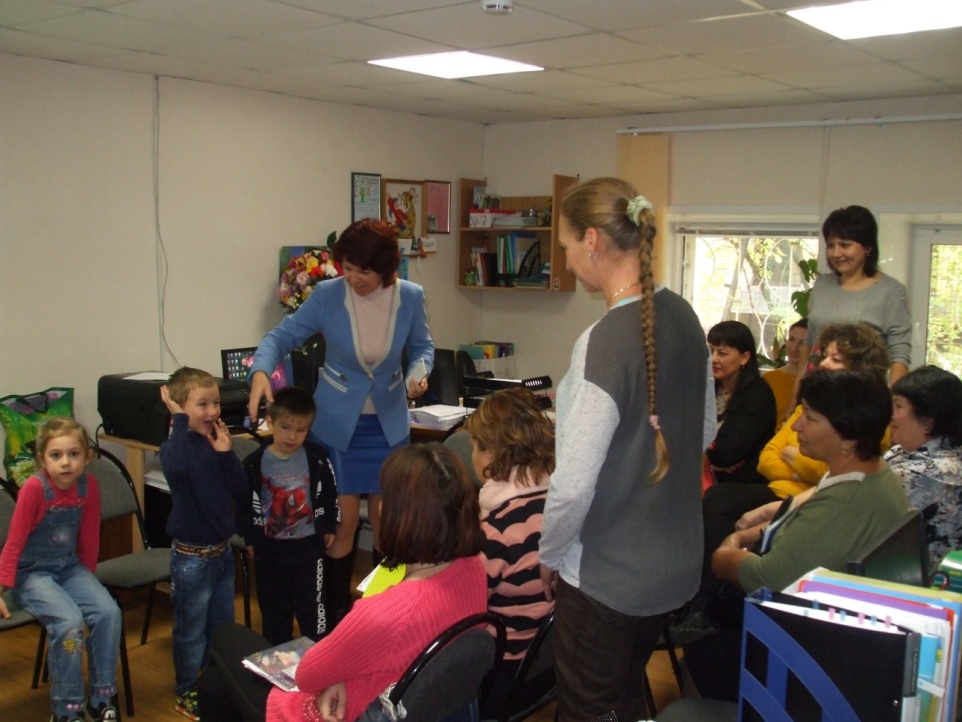 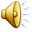 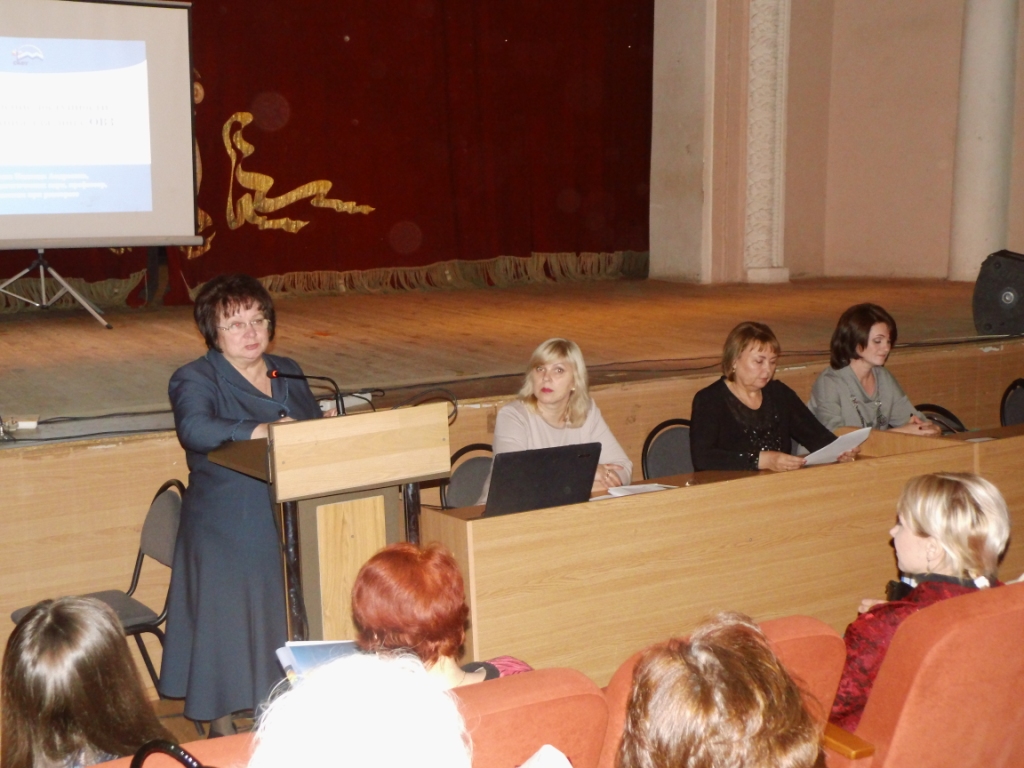 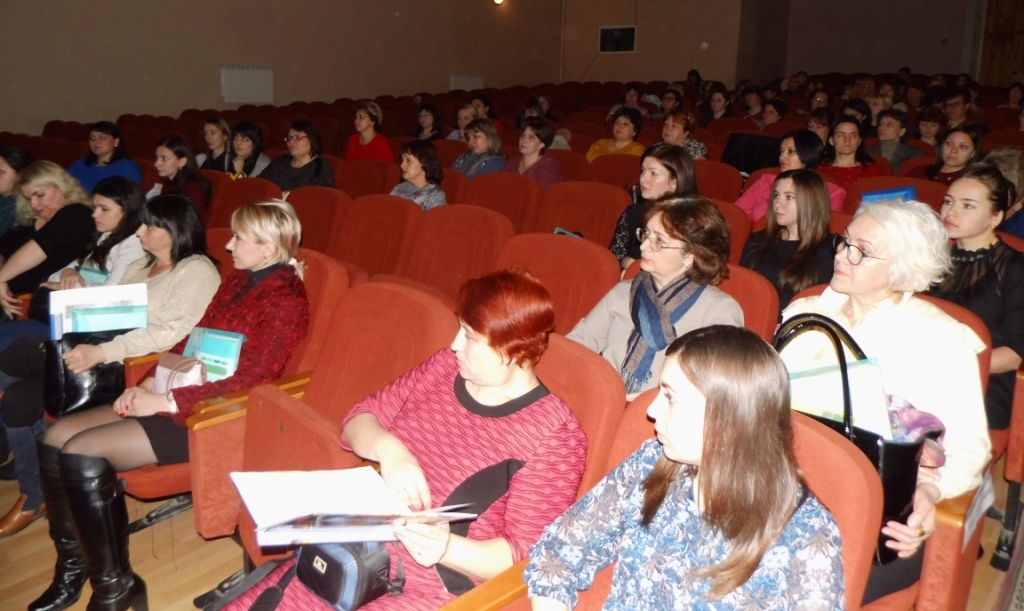 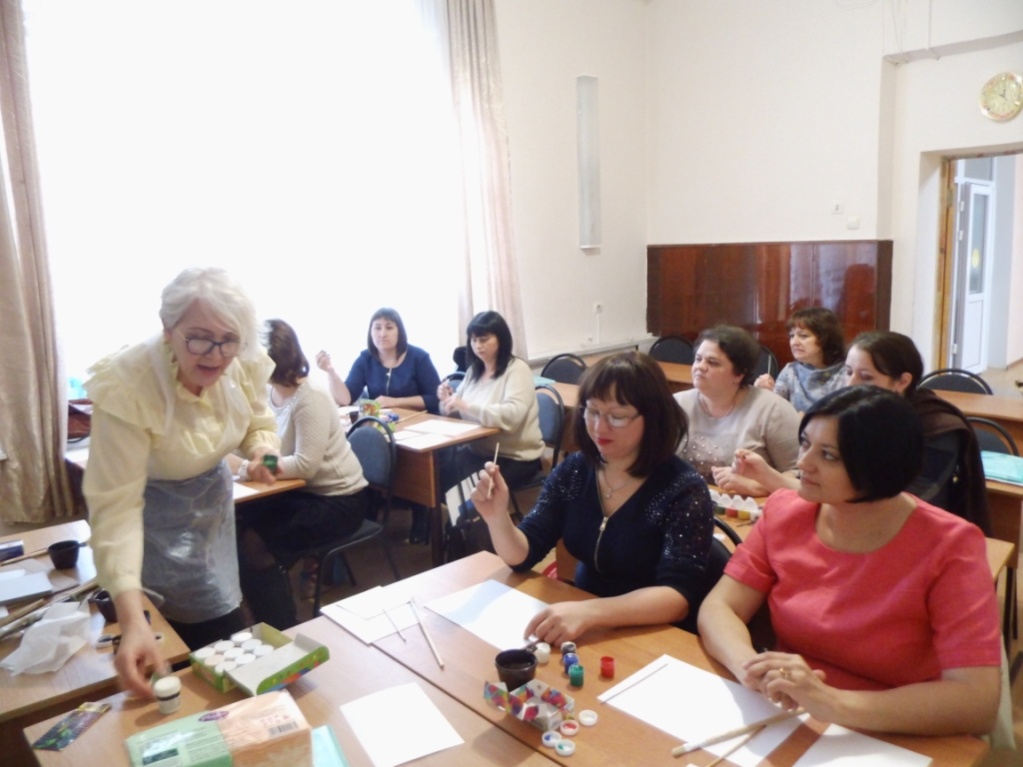 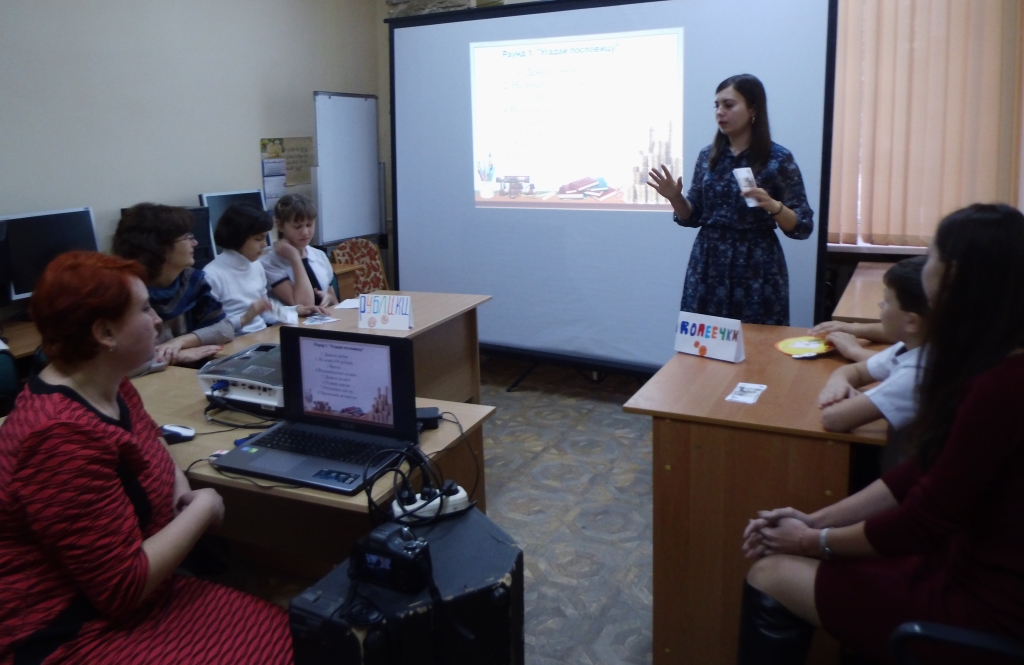 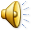 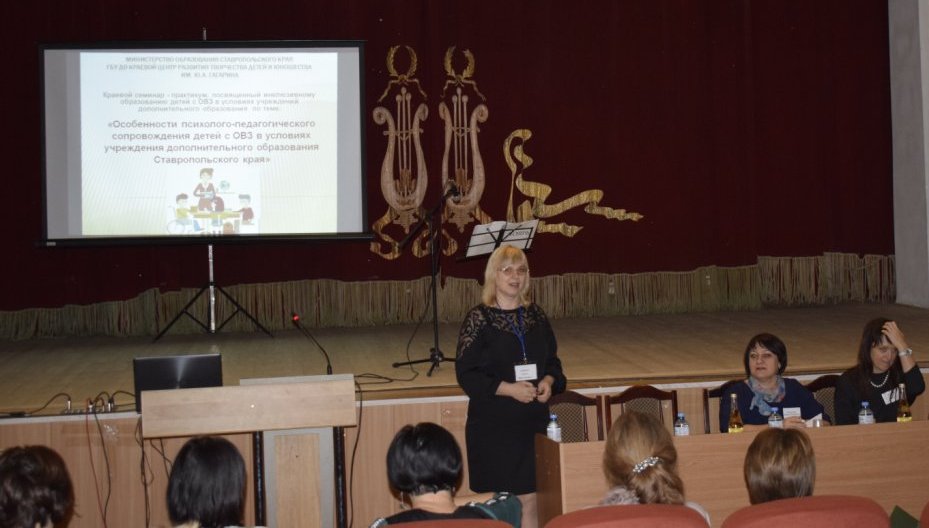 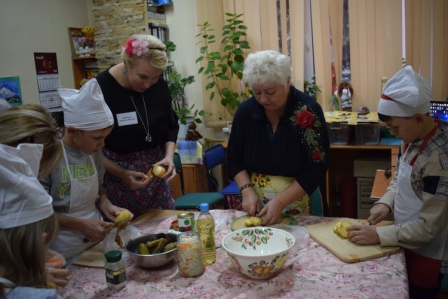 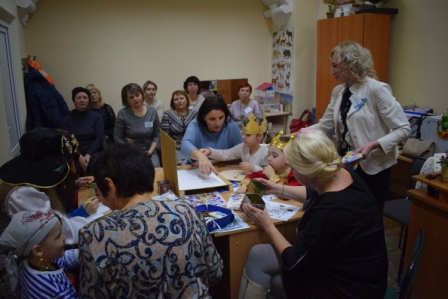 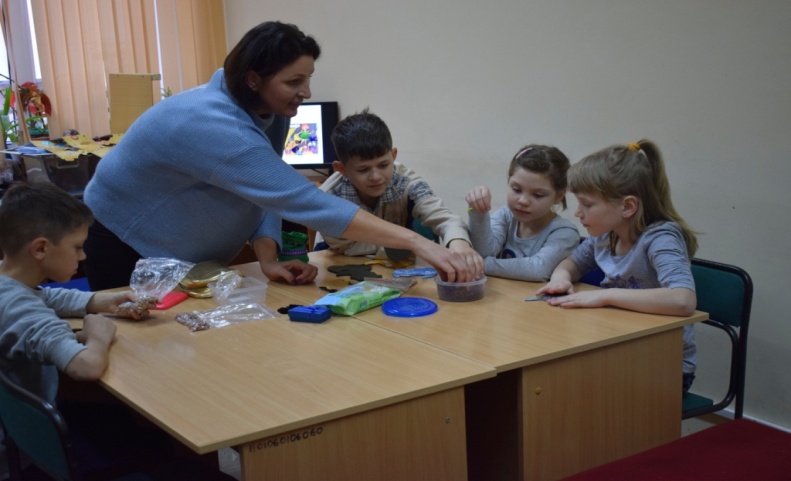 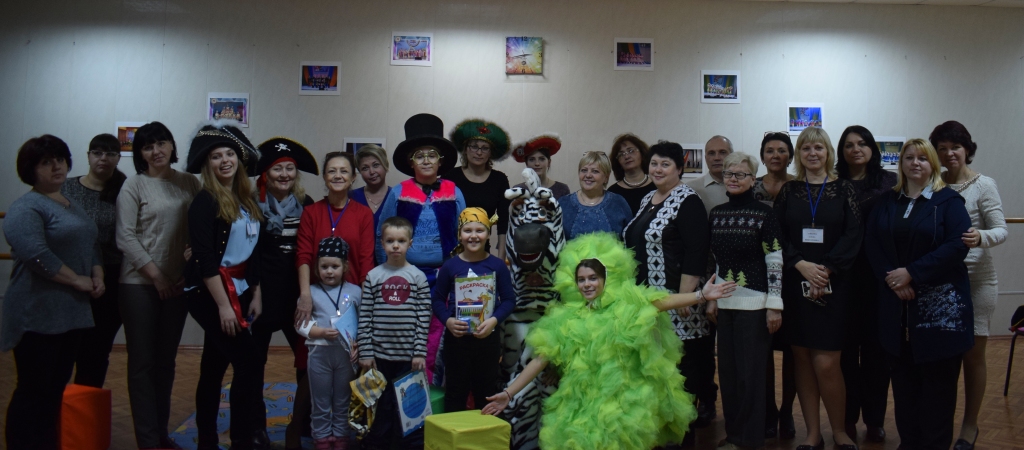 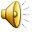 Профессиональный рост
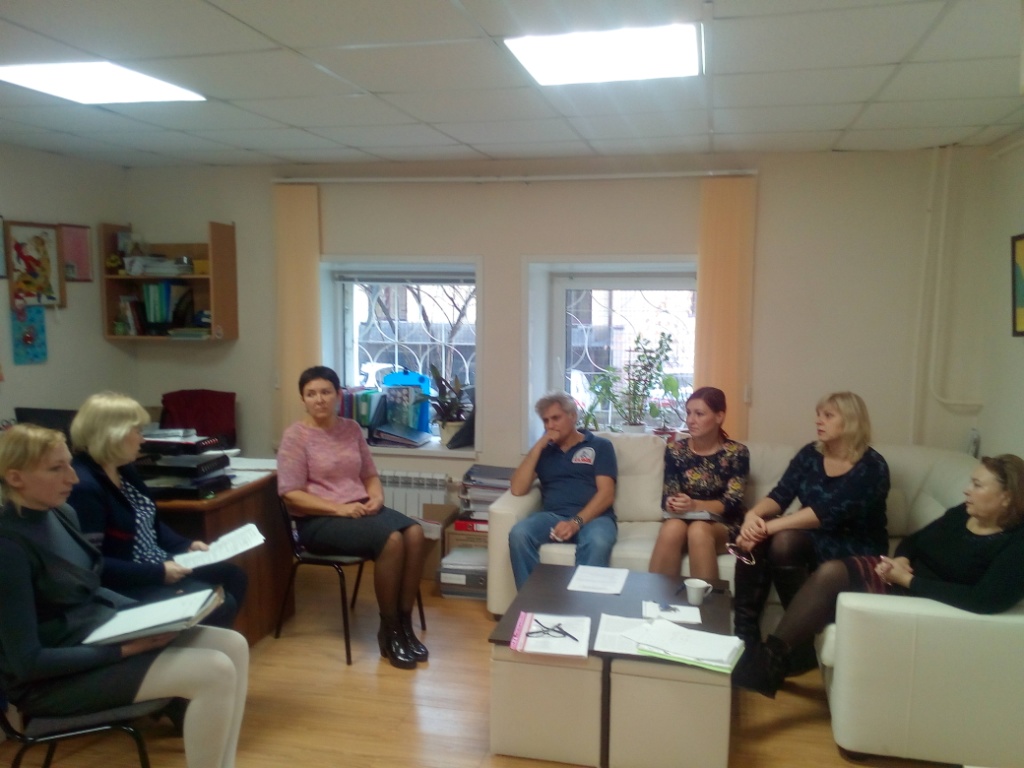 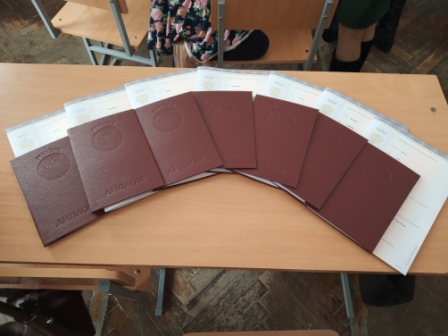 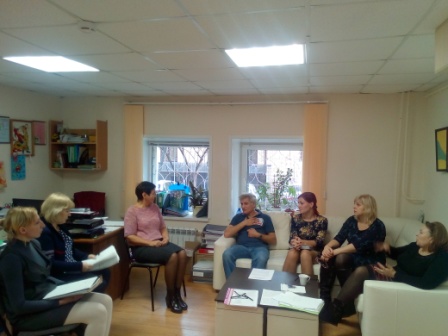 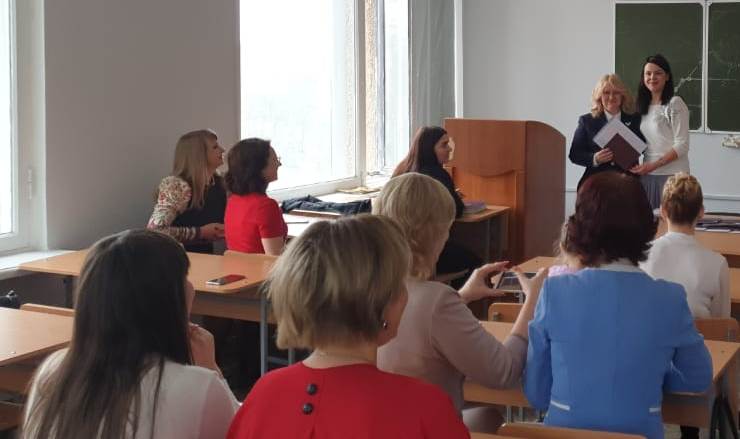 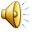 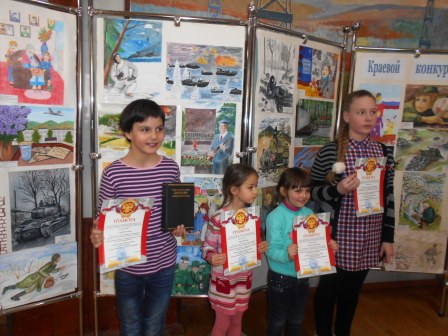 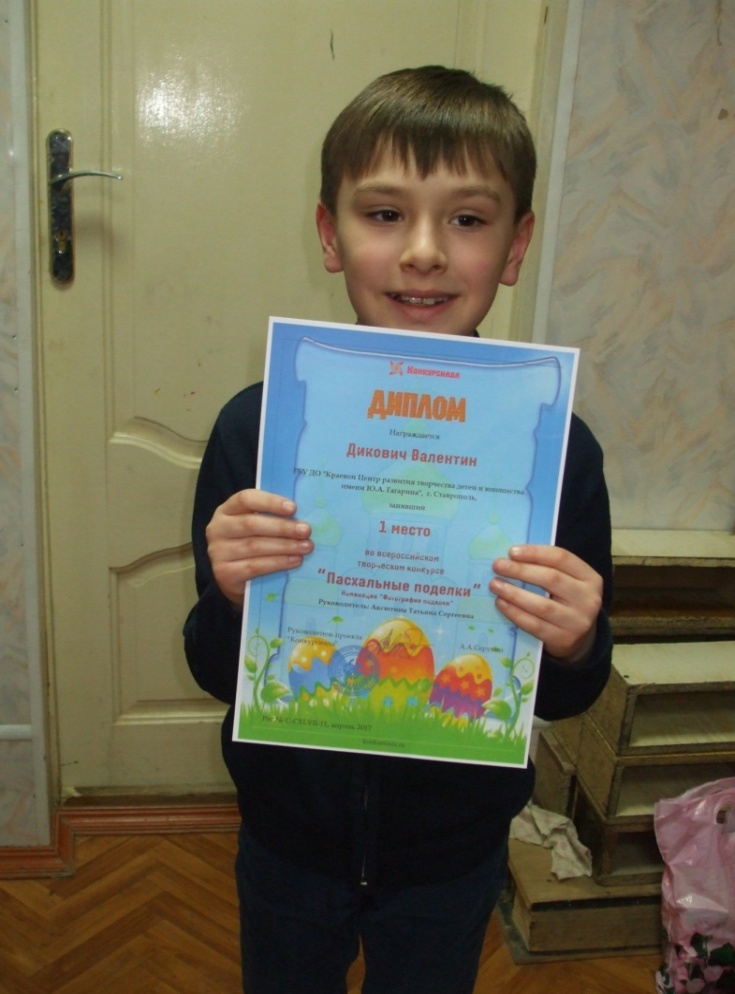 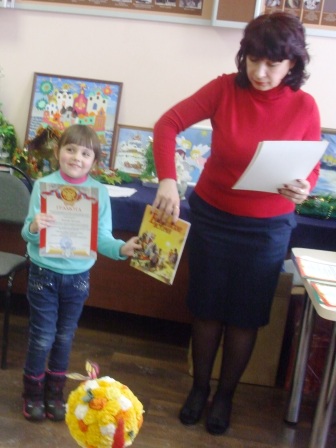 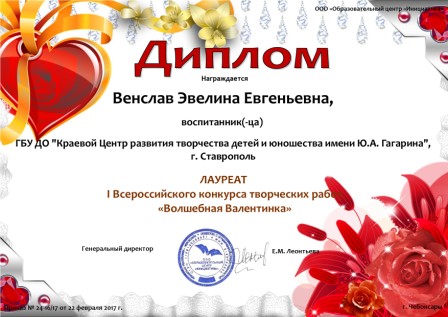 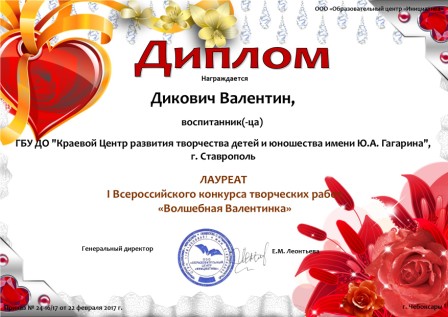 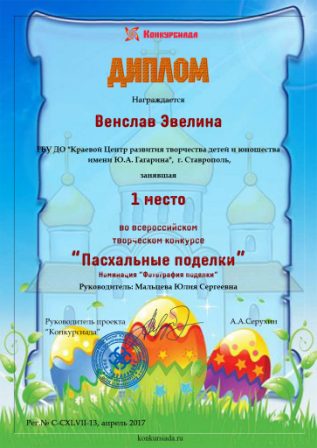 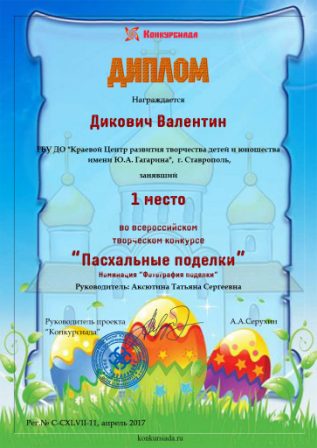 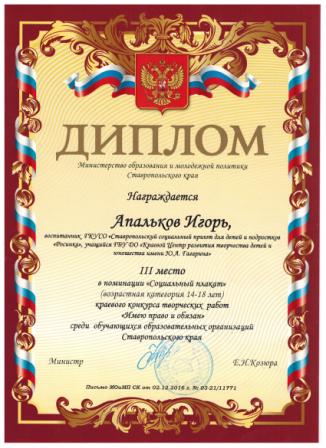 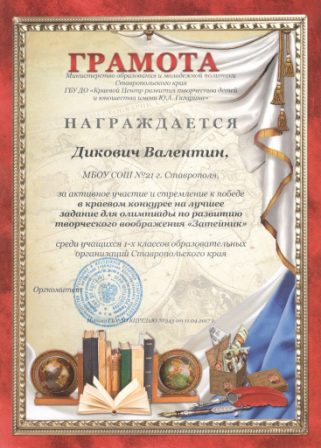 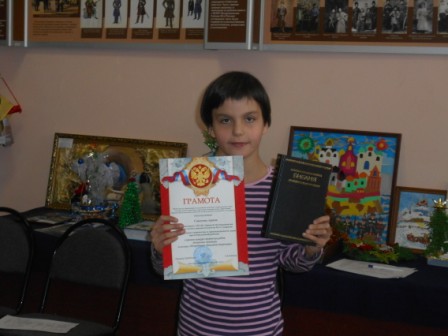 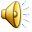 Уровень развития свойств субъекта   творческой деятельности
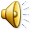 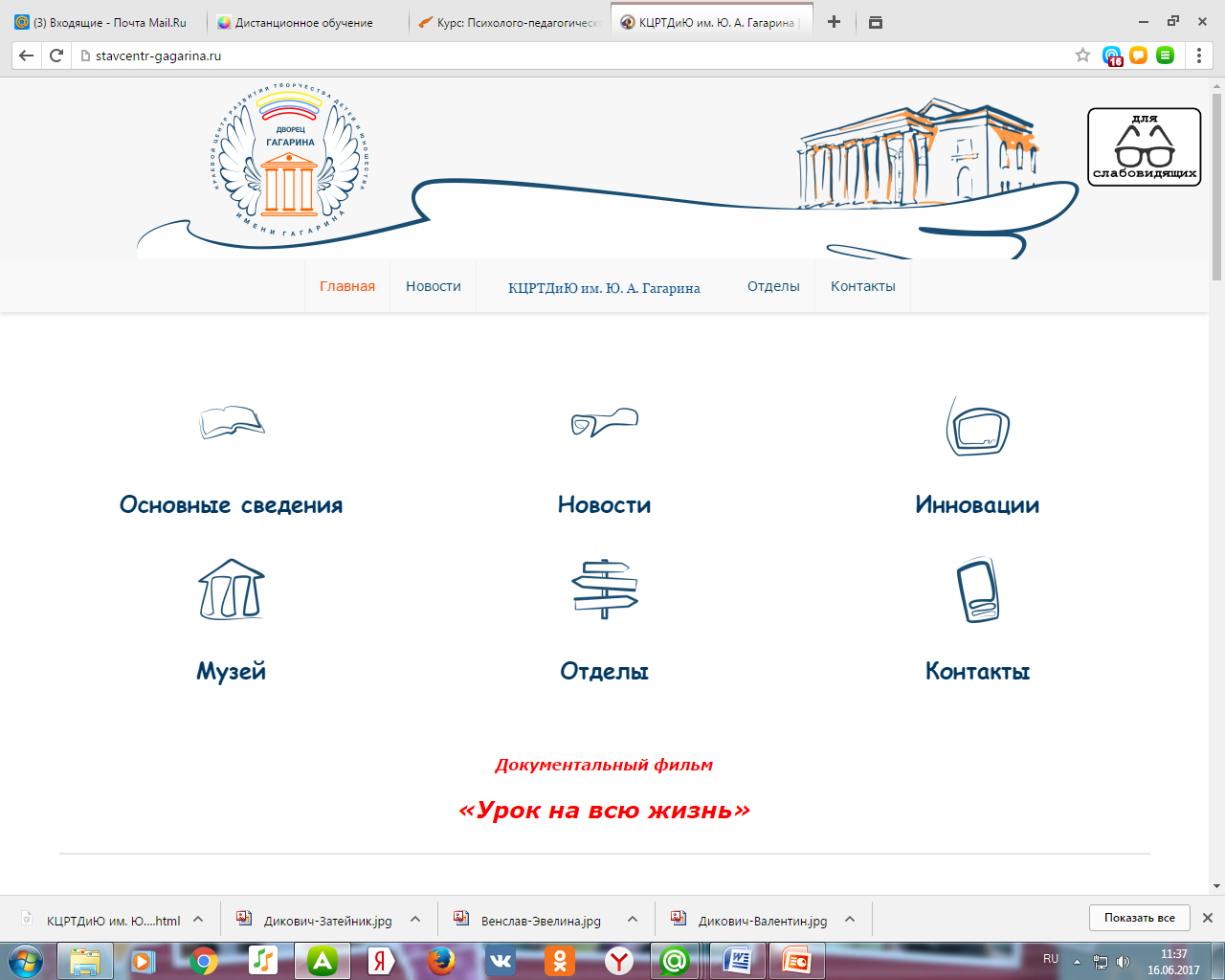 СПАСИБО!!!
http://stavcentr-gagarina.ru
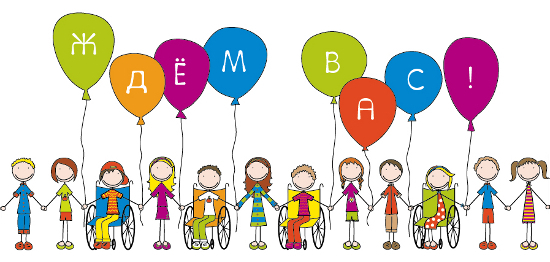 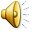